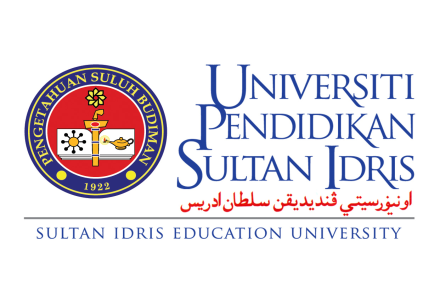 Research Based Science Teaching Strategies
Action research
As a systematic and reflective way to enhance teaching and learning
Dr Nurulhuda A.R.
Learning Outcomes
Describe several ways to do an action research
Develop a proposal for an action research
Research Based Science Teaching Strategies
Dr Nurulhuda A.R.
Types of Classroom Research
Research Based Science Teaching Strategies
Dr Nurulhuda A.R.
What is an Action Research?
practice-oriented research to improve teachers’ classroom practice where the teacher is the researcher and the teacher’s practice is the focus of the research
teacher-initiated, school-based research used to improve the practitioner’s practice by doing or changing something
is a process in which participants examine their own educational practice systematically and carefully and uses techniques of research in order to improve a teacher’s own practice
Research Based Science Teaching Strategies
Dr Nurulhuda A.R.
Why do Action Research?
Learn from and to improve teachers’ own teaching activities by re-examining their practice and altering their taken-for-granted beliefs and understandings
Collecting data about their daily activities, problems, and outcomes for the purpose of improving themselves as teachers and their students as learners
Can also involve principals, teachers, and other staff conduct in-school research used in school improvement efforts as the research results are applied to the school and/or its classrooms
Most published research does not speak directly to the “real world” needs that educators in schools have or is difficult to access, understand, and use
The focus of most research is “objective” and “out there” rather than “subjective” and “in my practice”
Research Based Science Teaching Strategies
Dr Nurulhuda A.R.
4 assumptions underlying Action Research
Teachers should have multiple opportunities to engage in professional growth and development
Good teachers have an intrinsic desire to improve their practice and need data to do so
Given the opportunity and resources (the most scarce resource being time), teachers can carry research studies that can inform their own practice
No matter how conclusive research findings may be, they may not be applicable to certain classrooms, given their idiosyncratic features
Research Based Science Teaching Strategies
Dr Nurulhuda A.R.
How to carry out Action Research
Using a cyclic or spiral process which alternates between action and critical reflection and  
Refining methods, data and interpretation in the light of the understanding developed in the earlier cycles.
Identification of the problem/issue
Data gathering
Decision making
Resulting action
Assessment and evaluation
Planning for 2nd cycle
Research Based Science Teaching Strategies
Dr Nurulhuda A.R.
Action Research Cycle
Research Based Science Teaching Strategies
Dr Nurulhuda A.R.
Another Action Research Cycle
From: Yoland Wadsworth *What is Participatory Action Research? November 1998
Research Based Science Teaching Strategies
Dr Nurulhuda A.R.
Identification of problem/issue
Derived from a review of actual practice
Is more narrowly stated than global
Leads to the formulation of a hypothesis
Research Based Science Teaching Strategies
Dr Nurulhuda A.R.
Data gathering
involves the collection of both informal, anecdotal data (information derived from recollections about people, statements, behaviors, interactions and other observations) as well as formal, objective data
the use of two data sources presents several challenges…
the collection of objective data must be systematized and anonymity guaranteed
the data must be compared to something (e.g., a pre-test or predicted outcomes)
the specific aspects of the behaviors to be observed must be identified a priori to their performance and evaluation
provides the foundation for the researcher to examine, critique, and better understand the researcher’s own practice
because the focus of action research emphasizes particular settings (e.g., a classroom), the issue of generalizability is not accorded priority
at the same time, action research must be purposeful, systematic, data-based and evaluative in its conduct
Research Based Science Teaching Strategies
Dr Nurulhuda A.R.
Decision making
the process of interpreting the data and making a determination about how one will respond to the data
in action research, the teacher is the data interpreter and decision maker
Research Based Science Teaching Strategies
Dr Nurulhuda A.R.
Resulting action
an action-oriented response directed toward developing insight into and improving practice
the outcome is that the research’s actions, activities, beliefs, assumptions, and effects are positively impacted by the findings
Research Based Science Teaching Strategies
Dr Nurulhuda A.R.
Assessment and Evaluation
assessment: making a determination about improvement based upon a new standard emerging from the action research findings
evaluation: identifying the practice-oriented values that the researcher is now capable of drawing out of practice
Research Based Science Teaching Strategies
Dr Nurulhuda A.R.
Ask evaluative and reflective questions
Did I implement the project effectively?
Did the strategy work?  Did it have the desired effect?
What did your students, or other staff involved think of it?  A questionnaire might help.
Evidence:  What happened to marks, grades, retention, achievement, attendance or other indicators of the success of your project? 
What were the advantages and disadvantages of the strategy under investigation?  Include in this any unexpected consequences of the strategy, desirable or undesirable!
Is there a better way of achieving your goal?
What were your main learning points?
How could your strategy be improved, or better evaluated?  
What are you going to do next?
Research Based Science Teaching Strategies
Dr Nurulhuda A.R.
The role of reflection in action research
One of the main benefits of doing a reflection is that educators are better able to understand the thinking behind their teaching thereby leading to greater self-knowledge and awareness (see Kuit & Gill, 2001)
This in turn makes reflection fundamental to the professional development of educators
Action research promotes reflection
Research Based Science Teaching Strategies
Dr Nurulhuda A.R.
Validity issues in action research
have students respond to questionnaires anonymously
use clear and understandable criteria to focus the data collection and analysis
test all claims concerning alleged improvement in practice through triangulation (the utilization of knowledgeable and expert yet differing perspectives or differing methods of data collection to corroborate research results and interpretations)
Research Based Science Teaching Strategies
Dr Nurulhuda A.R.
Triangulate data
Interviews
Portfolios
Diaries
Audio tapes
Surveys
Case studies
Participant observation
Research Based Science Teaching Strategies
Dr Nurulhuda A.R.
Hands-on activity: Getting started with classroom action research
Identify the problem, describe the setting of your study and formulate your research questions
Plan data collection, analyses and interpretation
Use the guidelines provided to get started
Research Based Science Teaching Strategies
Dr Nurulhuda A.R.